Universidade Tecnológica Federal do Paraná
Simulador CTATráfego Facilitado
Aluno:  Fabio Negrini

Orientador: Jean Marcelo Simão

 

Curitiba
2015
Documentos de Base
CTA – CONOPS

http://www.dainf.ct.utfpr.edu.br/~douglas/CTA_CONOPS.pdf
2
Objetivos
Desenvolver estratégia de controle de semáforos usando conceito de tráfego facilitado;

Aproveitar projeto original feito por Leonardo Pordeus;

Comparar o desempenho das estratégias;
3
Objetivos
Avaliar e comparar a complexidade do processo de desenvolvimento do software, quando desenvolvido em paradigmas diferentes (e.g. Paradigma Imperativo e Paradigma Orientado a Notificações);
4
1     2      3      4      5      6      7      8      9     10










A
B
C
D
E
F
G
H
I
J






























Região Simulada
5
Requisitos
Tempo de simulação 2000s;
Ruas Norte-Sul são identificadas por 1 - 10;
Ruas Leste-Oeste são identificadas por A - J;
Todas as ruas são de mão única, com direção N, S, E, W;
6
Requisitos
Ruas podem ter 1, 2, 3 ou 4 pistas;

Uma quadra tem o tamanho 100 metros;

Em uma quadra, cada pista tem espaço para 25 veículos;
7
Requisitos
Um veículo está parado (devido a um sinal vermelho ou bloqueado pelo veículo da frente) ou se desloca uma velocidade de 20m/s;

Em cada intersecção existem 2 semáforos, um para cada rua do cruzamento. Estes dois semáforos devem estar sempre sincronizados;
8
Requisitos
Cada rua possui um ponto de entrada, representado pelo símbolo  e um ponto de saída, representado pelo símbolo ;

Os veículos são criados no ponto de entrada, de forma constante, através de um número randômico no intervalo de 0.1, 0.2, 0.3, 0.4 ou 0.5 veículos por segundo.
9
Requisitos
Em cada cruzamento, um número de veículos poderá virar. Este número está relacionado com o atributos PercentageOfTurns de cada sinal de trânsito, onde pode variar de 5% até 35%. 

Cada quadra possui sensores de veículo que monitoram a quantidade de veículos presentes. Quando o limite de 60% ou 100% é atingido, estes sensores notificam o controlador que então pode vir a mudar o estado dos semáforos afim de otimizar o tráfego.
10
Controle baseado em tráfego facilitado (CBTF) – “Onda Verde”
Para cada semáforo, um de seus sinaleiros, contém uma flag para sinalizar que a rua tem seu tráfego facilitado;

Cada semáforo conhece o estado do semáforo posterior;

Cada semáforo notifica o próximo semáforo quando congestionado, para sincronização  da “onda verde”;
11
Controle baseado em tráfego facilitado (CBTF) – “Onda Verde”
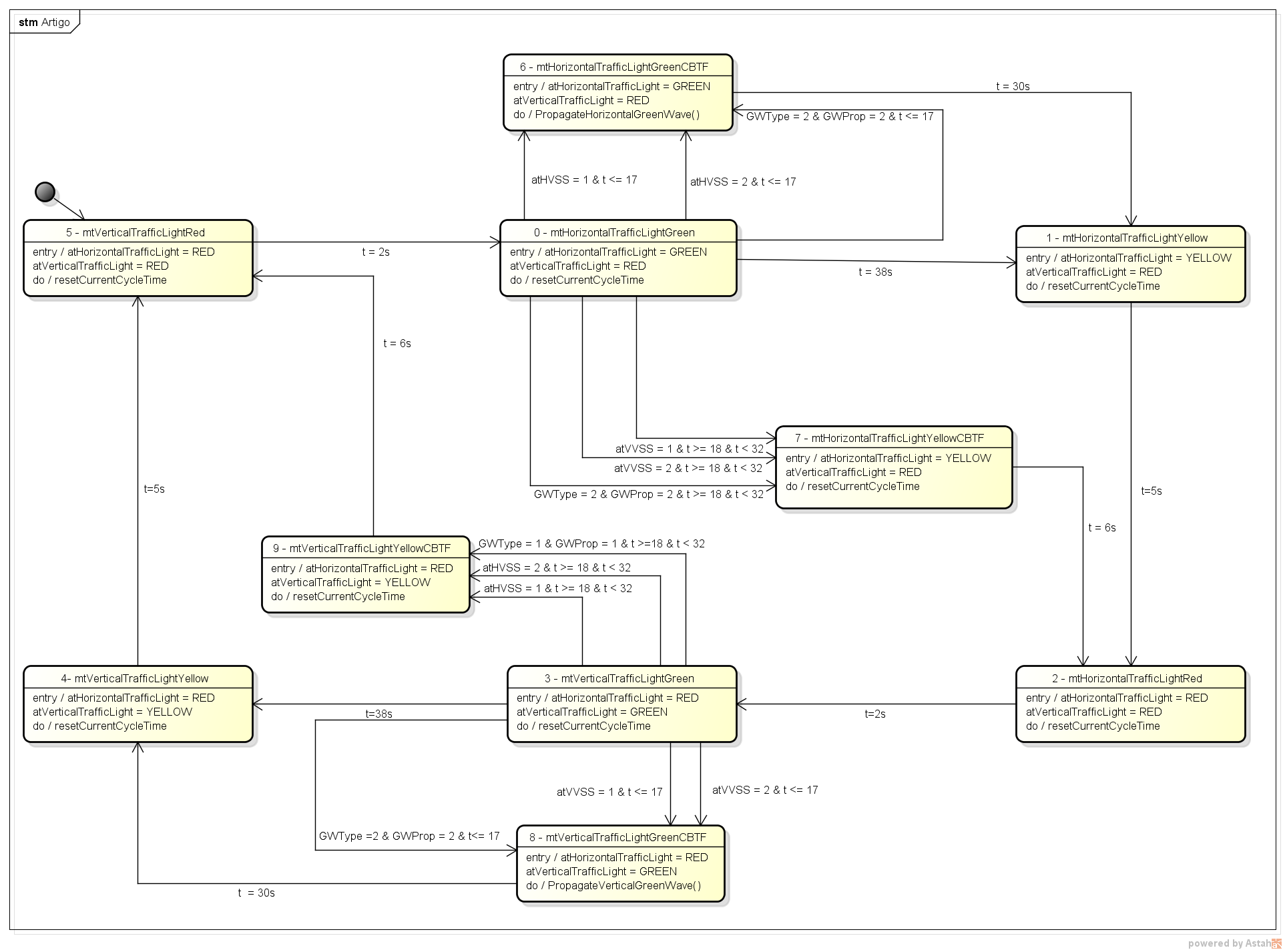 12
Obrigado
13